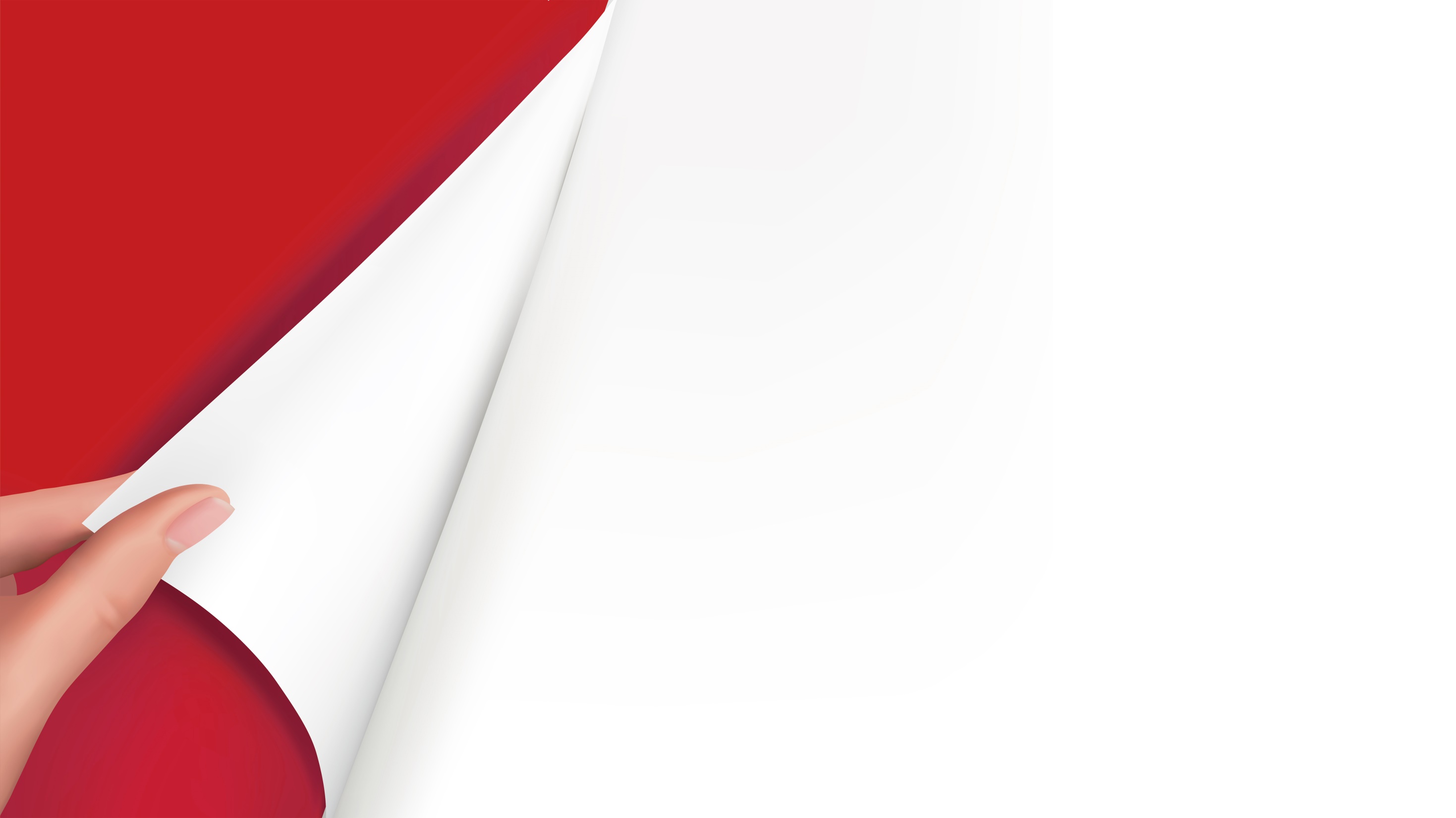 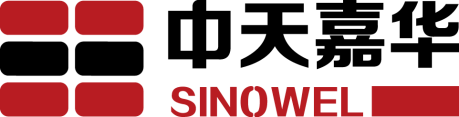 北京中天嘉华信息技术有限公司
我们致力于成为中国最专业的企业服务合作伙伴
公司介绍——BPO业务概况
嘉华信息BPO银行业务中心，坐席规模2000余人。总部设立于北京，公司在沈阳、北京、昆山、上海、南昌、广州、成都、武汉设立呼叫中心职场。

服务类型涵盖信用卡分期（账单分期、消费分期、现金分期、呼入分期、M1分期，二次营销）；信用卡营销业务（信用卡升级、签证办理、互助会营销）；信用卡信审业务；信用卡催收业务；信用卡呼入客服业务。
沈阳中心
北京中心
昆山中心
武汉中心
成都中心
广州中心
[Speaker Notes: 嘉华全国各地均有职场，保证每位同学对地域的需求，本次我们主要宣讲的是：昆山、上海、南昌；昆山市蝉联多届全国百强县之首，生活节奏慢但经济条件优越]
合作案例
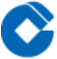 建设银行（总行、北京分行）账单分期业务
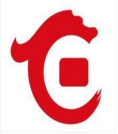 华夏银行呼入客服业务、账单分期业务
银行类业务(重点案例）
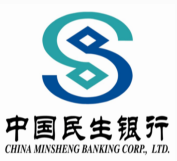 民生银行账单分期业务、呼入客服业务
承接信用卡客服类、信审类、催收类、分期、卡升级、签证类多元营销业务
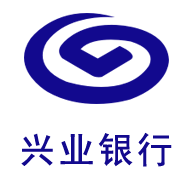 兴业银行分期业务
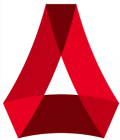 广发银行信审、催收业务
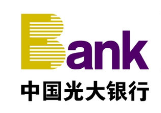 光大银行分期、卡升级、签证、呼入客服等业务
[Speaker Notes: 我们公司主要合作的都是银行的业务，都属于合规的业务]
工作内容
职场现场配套环境
工作内容： 
协助兴业银行信用卡客户,申请办理账单分期业务。（不催款，不办信用卡
客户办理条件：（客户是兴业银行提供，其中百分之90以上是有效名单并且已经满足以下2点）
      1. 信用卡客户已发生消费。         2. 信用卡客户信誉度良好。
实现方式：兴业银行系统电话外呼（95561全国客服热线）。
实现方式分类：
1.客户网上办理----文化素质制约。
       2.客服电话沟通----精准高效快捷。
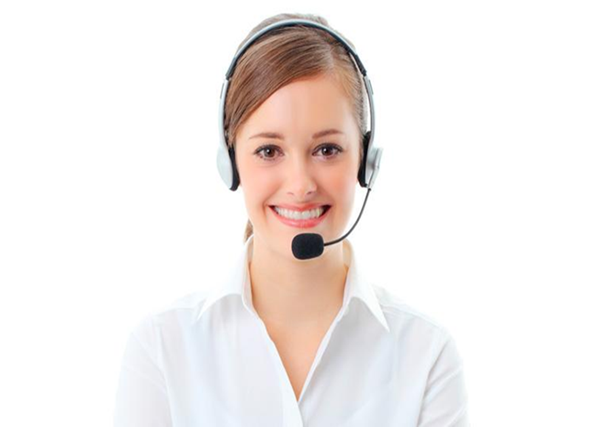 [Speaker Notes: 我们主要以电话形式联系客户办理相关业务，客户都是我们各大银行的优质客户个人素养极高。]
工作环境
职场现场配套环境
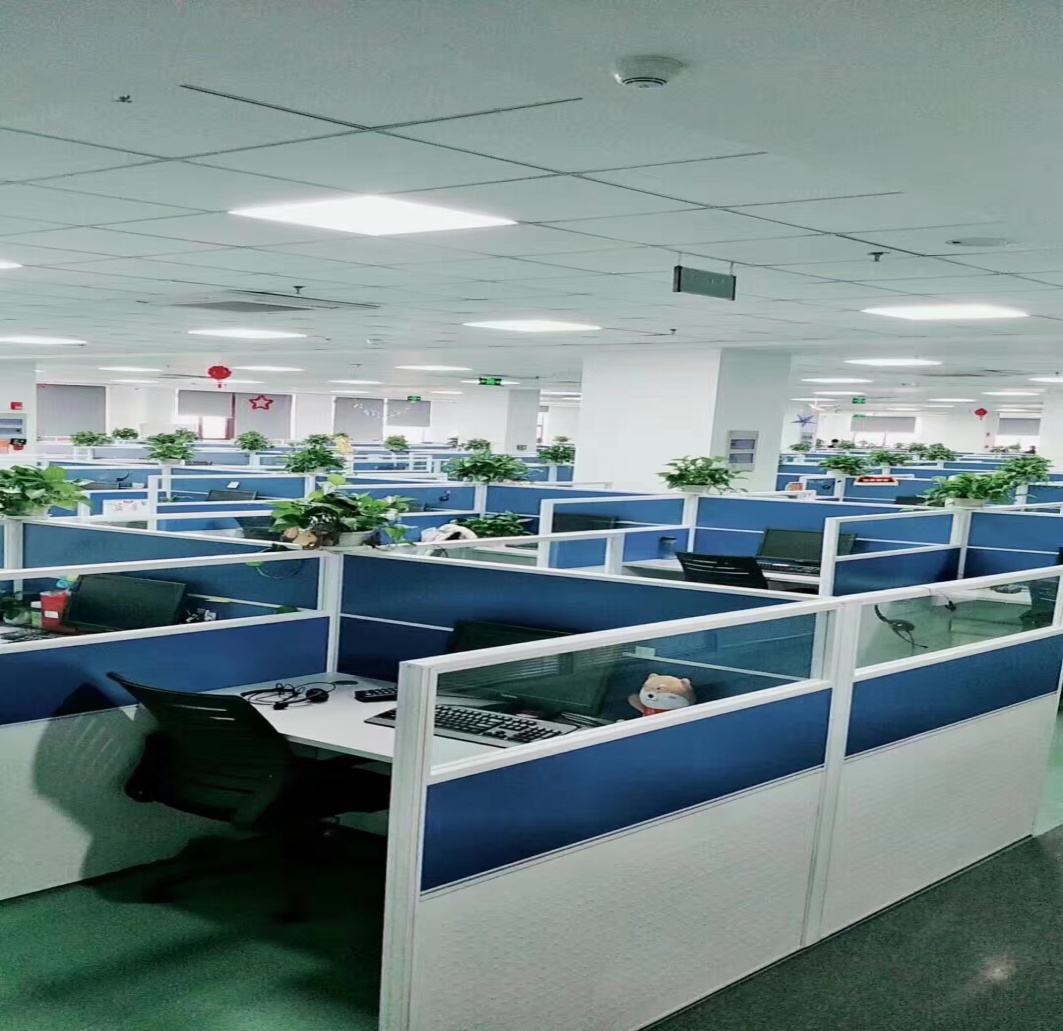 昆山--花桥运营中心
运营业务：兴业分期
规模：600人
地址：昆山市花桥镇金融大道518号
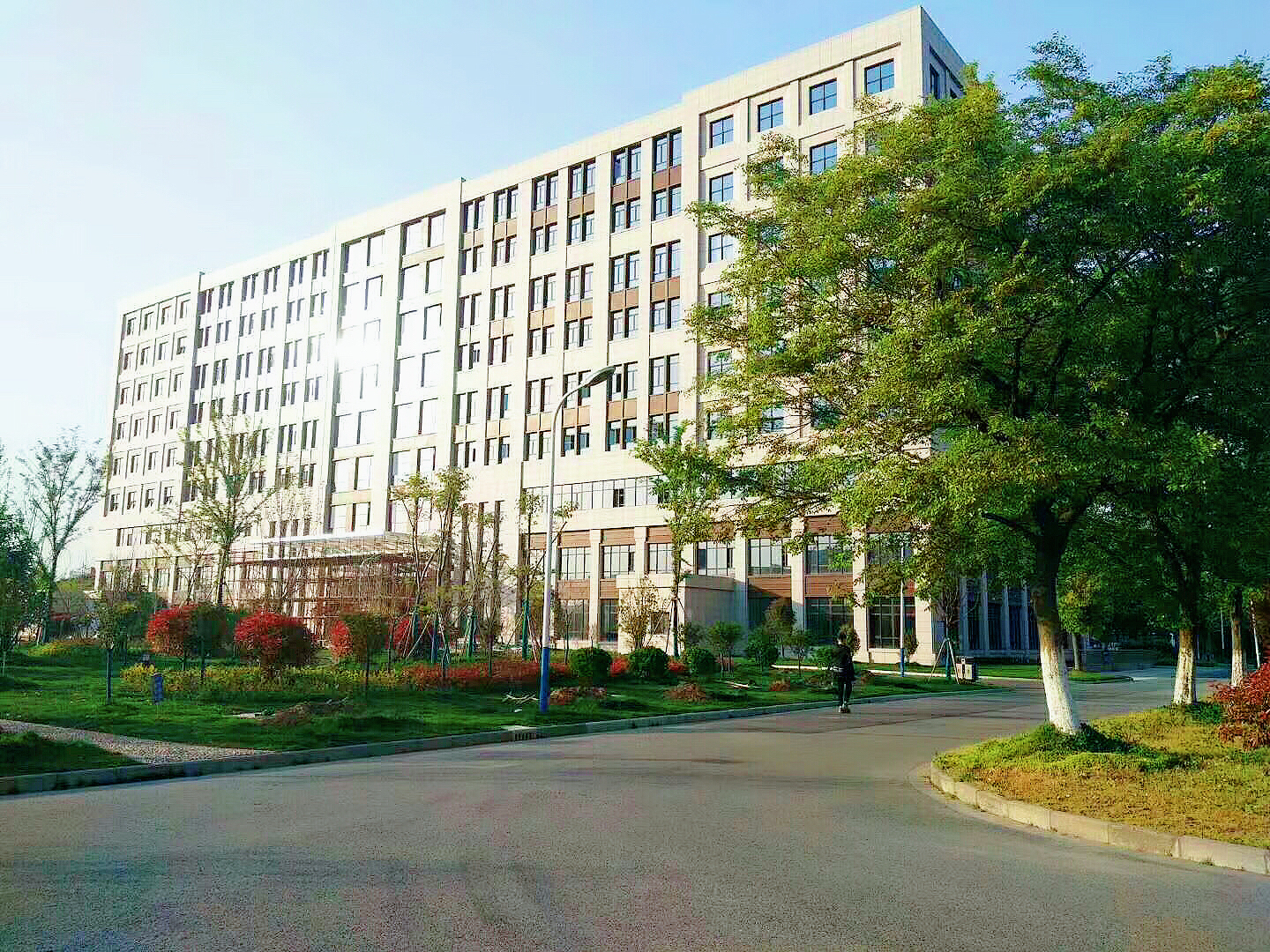 昆  山  职  场
工作氛围
管理团队
员工平均年龄：23岁  
基层管理层平均年龄：27岁
工作氛围宽松愉悦
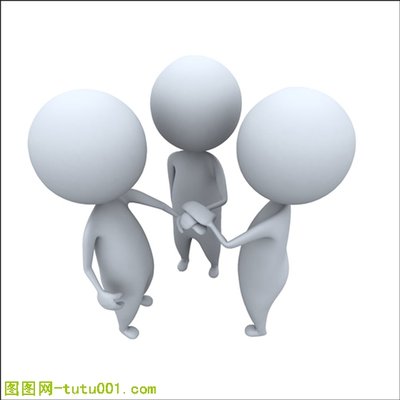 你可以学习到的东西
入职培训：信用卡相关知识
日常培训：办公自动化基础技能
加强培训：管理知识、与人沟通技巧、营销心理相关知识
[Speaker Notes: 我们的管理团队和团队成员都是以95后为主，沟通起来非常顺畅，没有代沟。各位管理层也是从实习生开始一步步走到了管理岗位上，都会将心比心的去管理大家]
饮食环境
职场现场配套环境
园区食堂
园区附近食堂，能满足您一日三餐的全部需求
各式炒菜、小吃、面条、应有尽有
价格10-12元
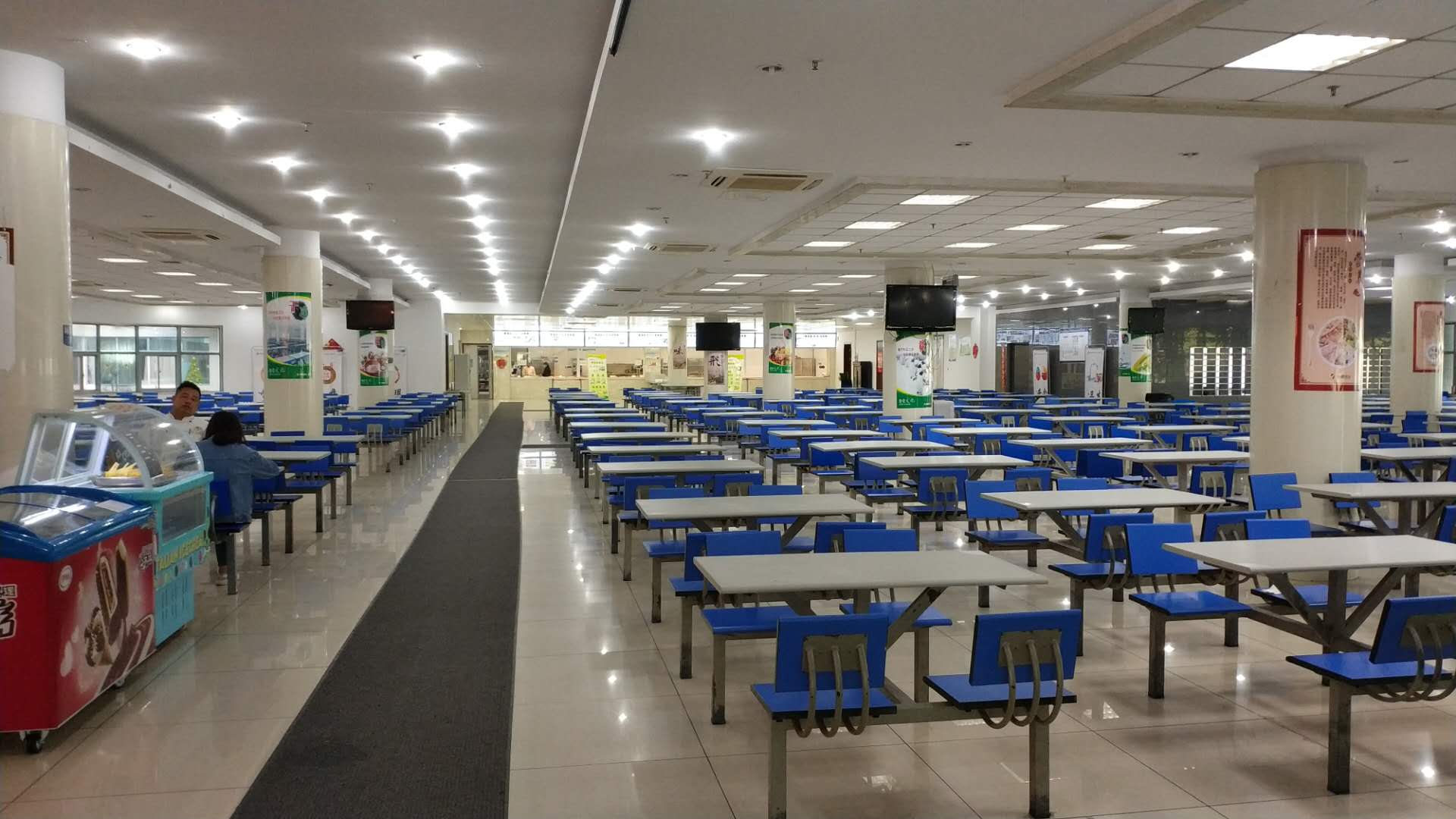 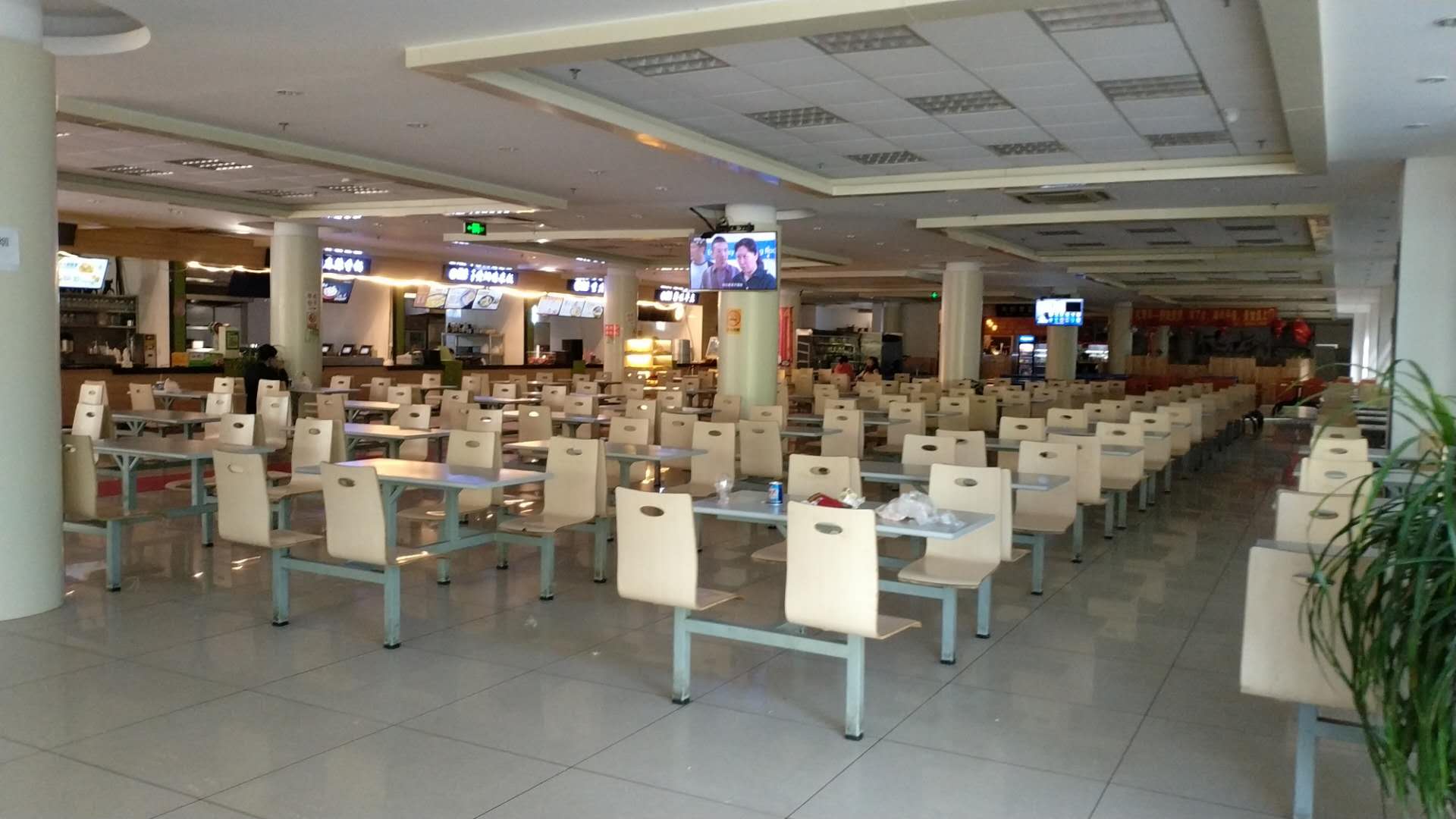 [Speaker Notes: 这是我们昆山的食堂环境]
住宿环境
公寓配套
内部设施：
昆山职场：四人间、上床下桌、独立卫生间
周边：网吧、饭店、大型超市、商场
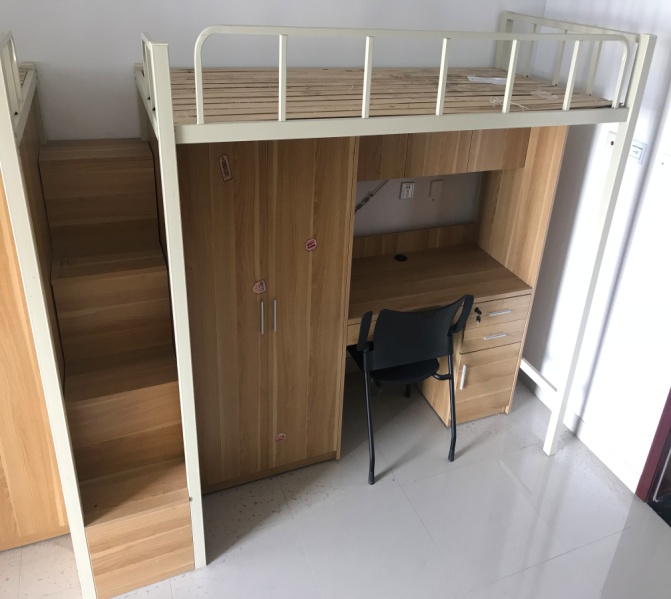 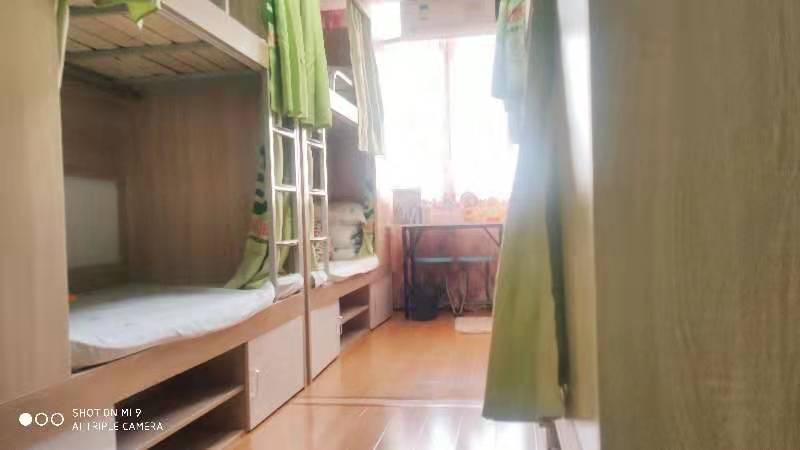 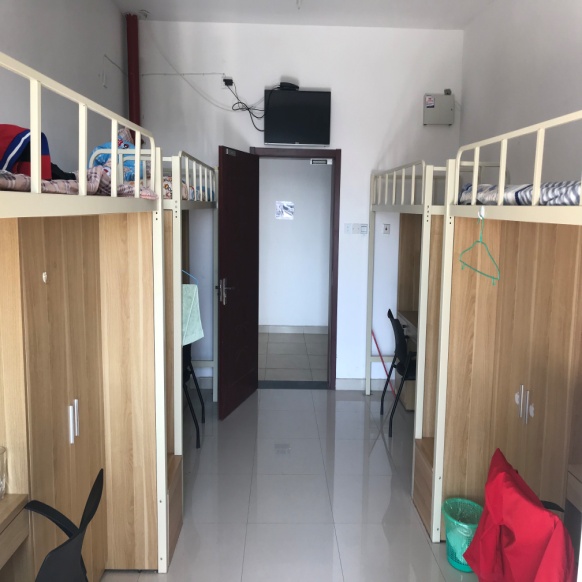 [Speaker Notes: 这是我们的宿舍环境，尤为突出的是上海公寓提供床上用品，大家完全可以拎包入住]
周边游玩环境-5A级旅游景-周庄古镇-名小吃袜底酥
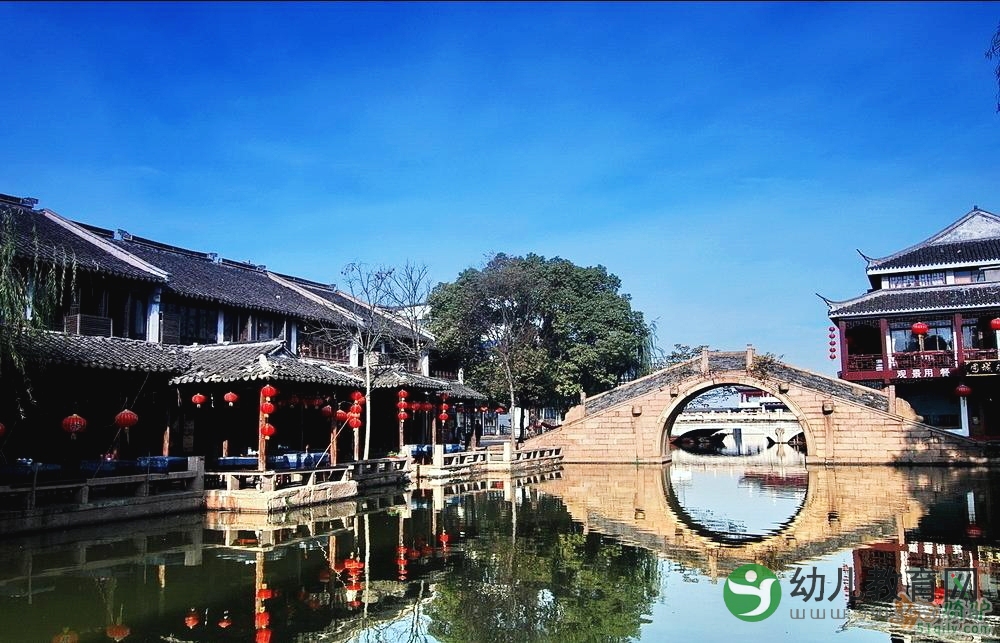 周边游玩环境-4A级旅游景-千灯古镇-名小吃万三蹄
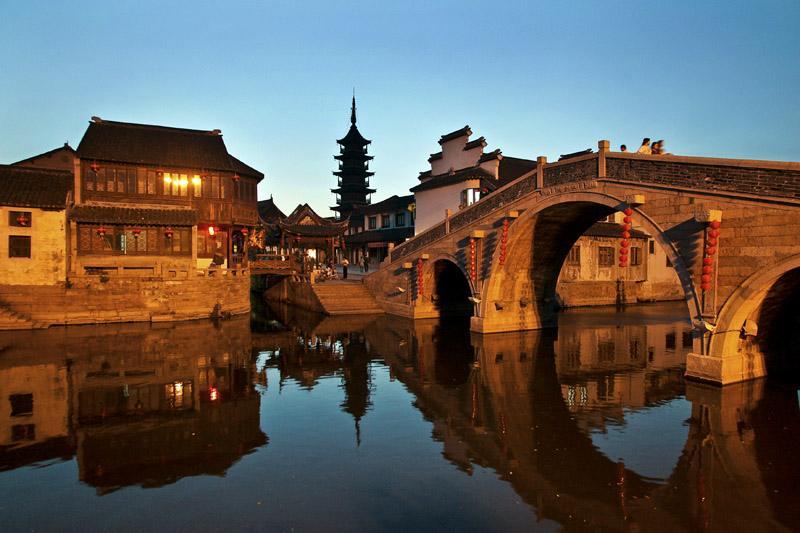 [Speaker Notes: 这个旅游景点公司坐车不到20分钟就可以达到景区]
周边游玩环境-5A级旅游景-苏州天平山
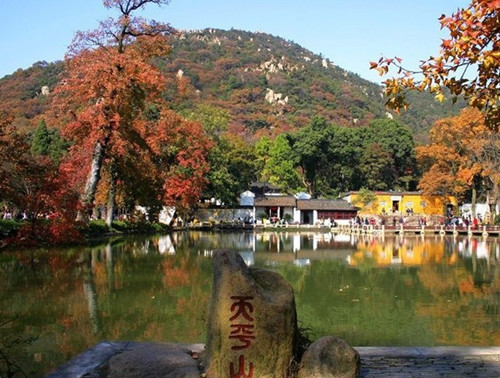 周边游玩环境-上海外滩-东方明珠
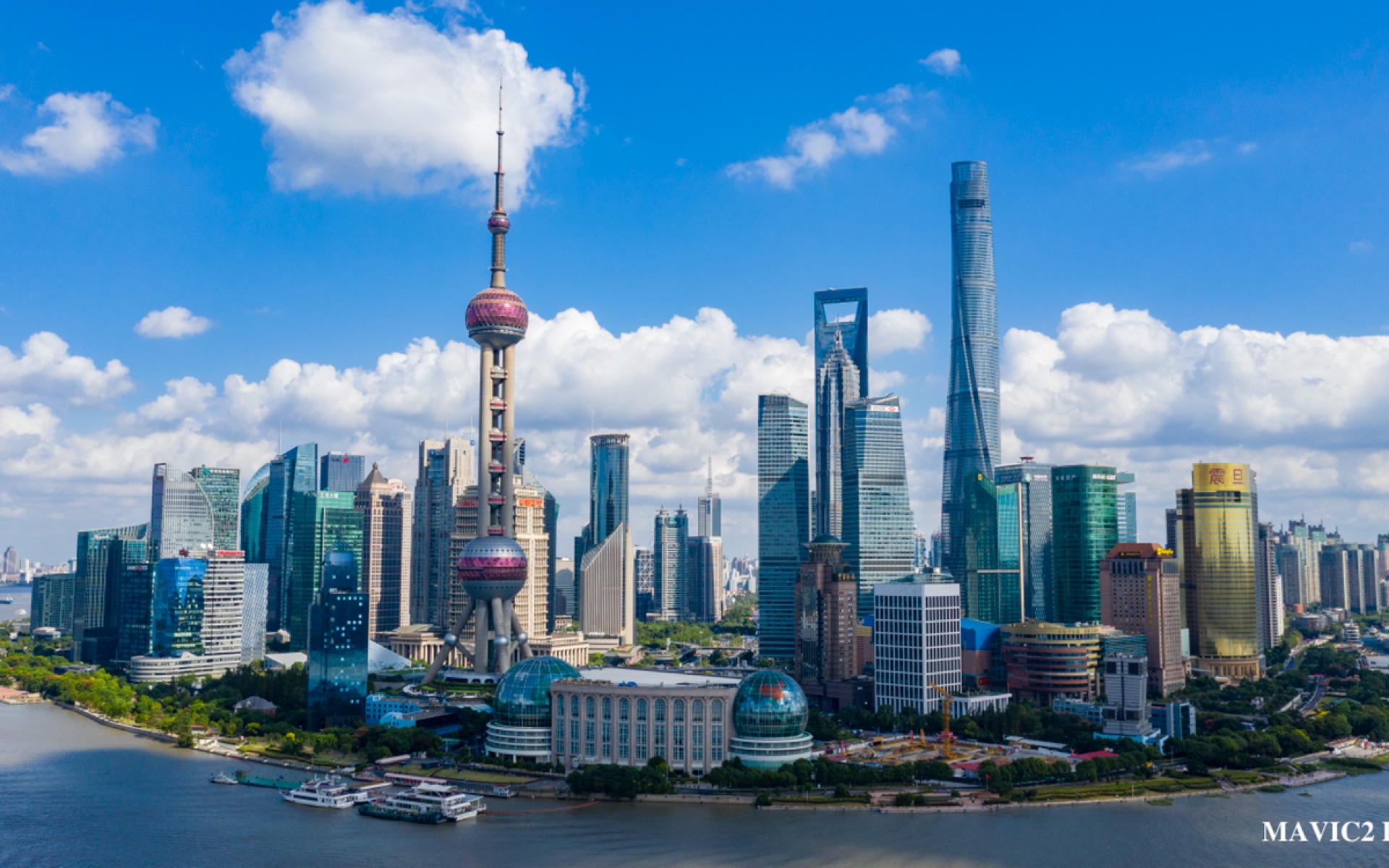 [Speaker Notes: 就在公司职场附近的外滩旅游景点，可以一览上海所有标志性建筑的场景]
周边游玩环境-上海迪士尼乐园-公主与王子的梦幻乐园
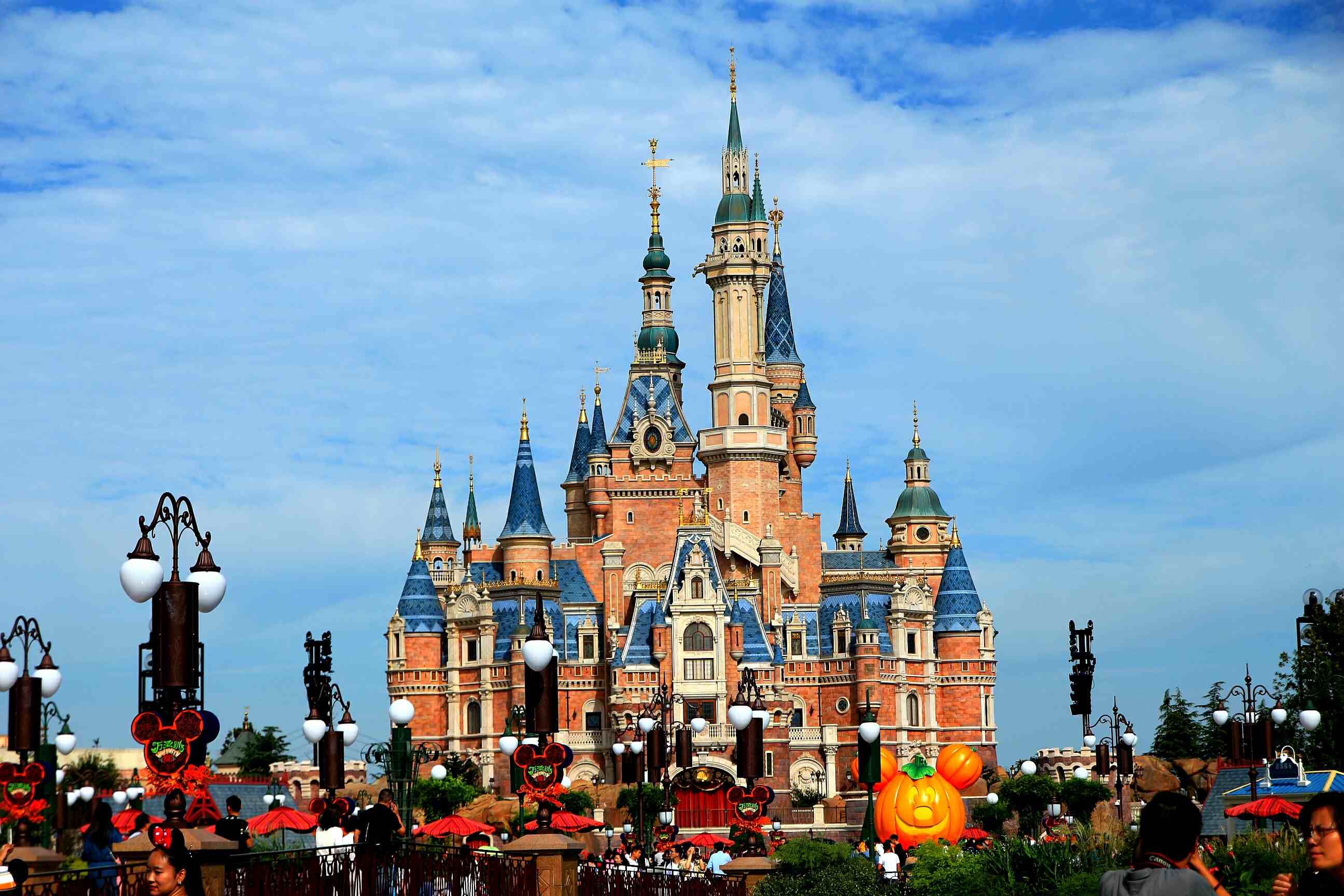 公司介绍
薪资待遇
工作时间：  长白班，月休6-8天、国家法定节假日公休。
薪资情况： 
昆山职场：基础工资2700元+绩效（500-8000不等）
综合工资：4000-12000
工龄奖：入职满6个月即可获得每月300-500不等的工龄奖
公司福利：全职人员缴纳五险一金，实习生缴纳雇主责任险，生日有礼品，节日有福利
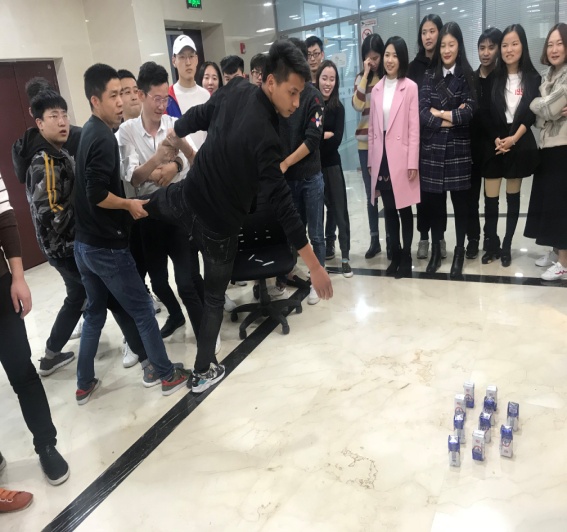 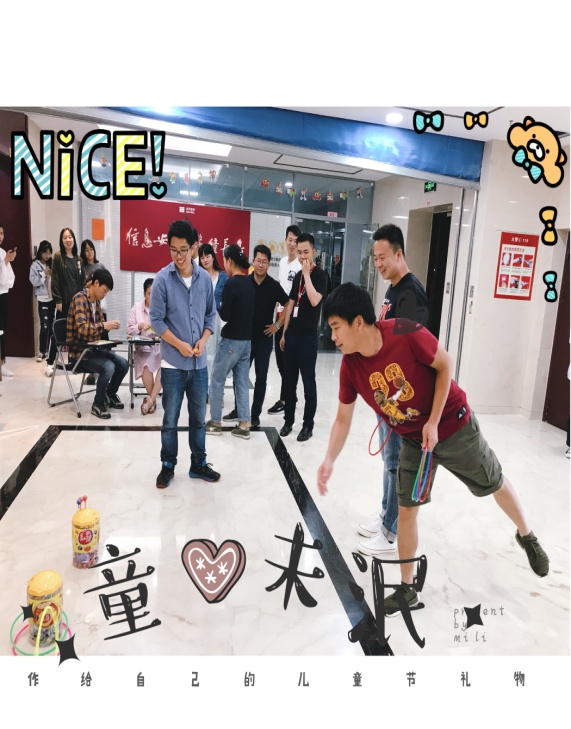 嘉华优势——学历提升
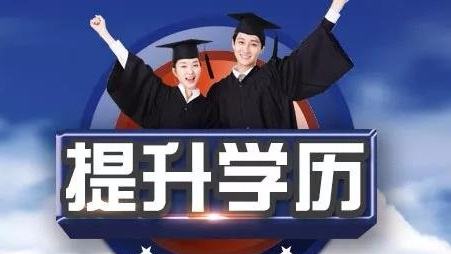 学费全额报销
修满学科百分之百拿证
丰富的专业选择
足够的学习时间
公司全力支持考试安排
[Speaker Notes: 目前上海大多数岗位均要求：大专学历]
一线坐席->组长->主管->现场经理->呼叫中心项目经理
业务晋升
一线坐席＞质检、培训、数据分析、行政管理


南昌项目属于新项目各个岗位都会从我们第一批员工里选择
后台晋升
嘉华优势——晋升
公司介绍——团建活动
圣诞、清明、端午、中秋、六一、生日会、年会等活动集锦
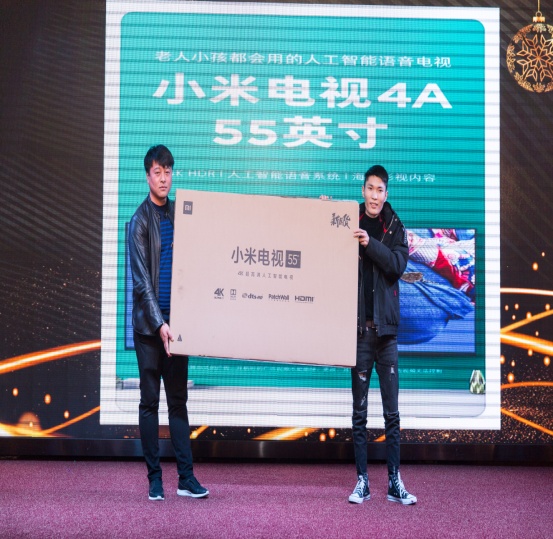 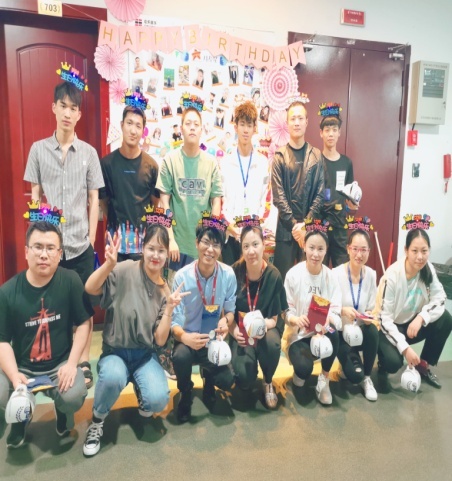 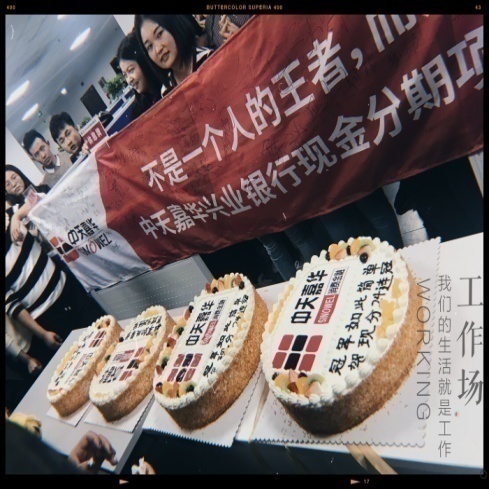 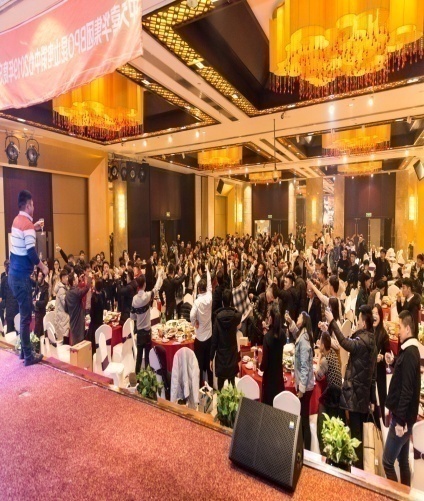 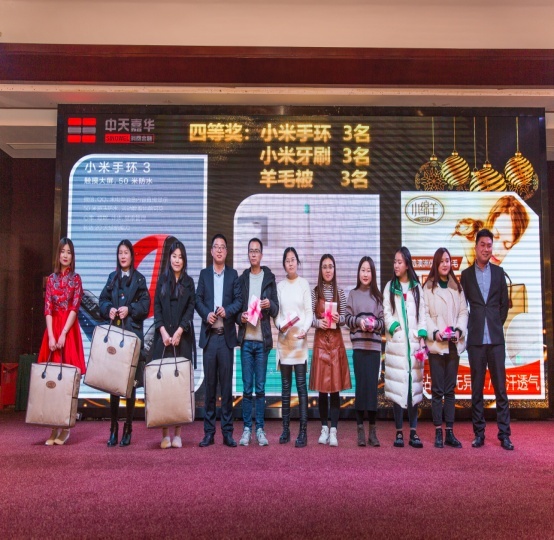 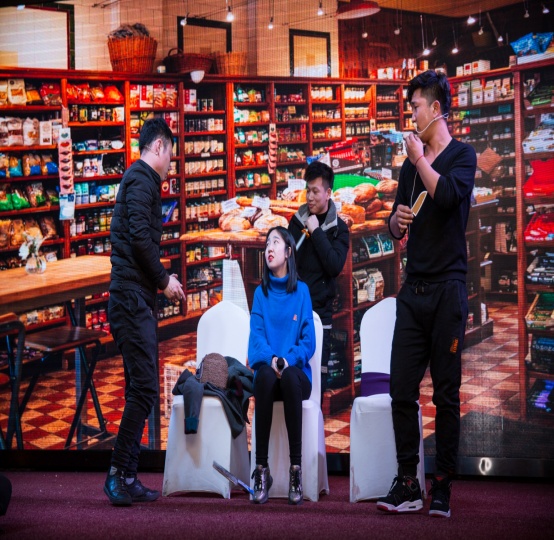 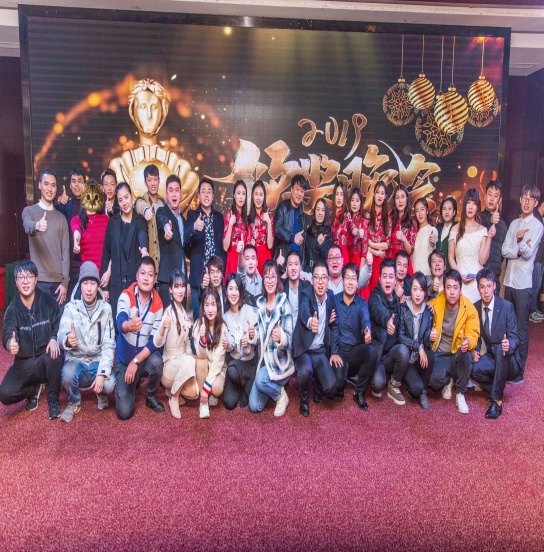 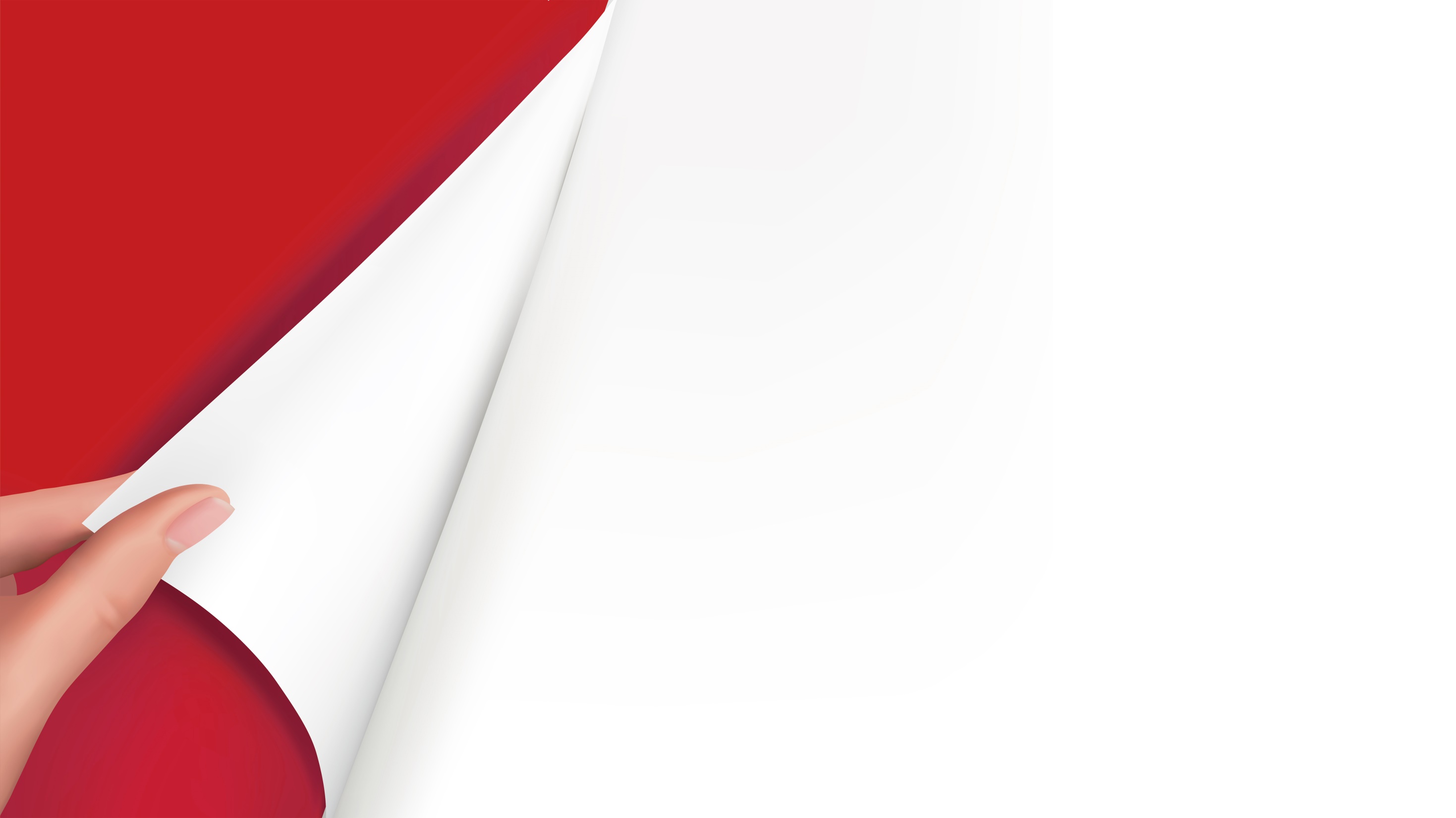 欢迎加入嘉华
北京中天嘉华信息技术有限公司